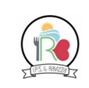 Istituto Professionale di Stato “Giuseppe Ravizza”
Servizi per l’enogastronomia e per l’ospitalità alberghiera, Servizi commerciali e Servizi socio-sanitari
B.do Massimo D’Azeglio, 3 28100 Novara  Telefono: 0321.627686 - 627790 Fax: 0321.31219 Email: norc01000l@istruzione.it
PERCORSO PER LE COMPETENZE TRASVERSALI
E PER L’ORIENTAMENTO
(PCTO EXPERIENCE)
Candidate: Mario Rossi
Class: 5^A/B Sala
School tutor: Mr / Ms ...
S.Y. 2020/2021
Stella Alpina Hotel
Via Mercadante, 21- 13245 - Druogno (VB)


Dates: 18th February 2020 - 19th May 2020
Organisation: restaurant / hotel / cafeteria /
cocktail bar...
Role: kitchen helper / commis / 
waiter /barman…..
Supervisor: Mr/Ms…
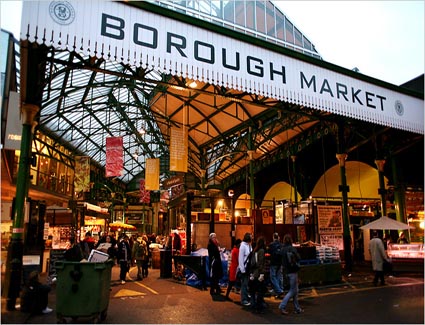 TASKS, HARD AND SOFT SKILLS
               
                     TASKS                                                  SKILLS
Preparatory tasks:
mkfnod;
fnjdsbjkg;
jfk;

Internship tasks: 
jvklbv;
cjkdshvjkd;
jkcdsbvk;
Hard skills:
mkfnod;
fnjdsbjkg;
jfk;

Soft skills: 
jvklbv;
cjkdshvjkd;
jkcdsbvk
STRENGTHS AND WEAKNESSES
STRENGTHS
WEAKNESSES
Before the experience: 
hjcskafkjHfjHag;
bcjkbkgb;
bjsbksdbksgfkd.

Following the experience:
vjdkbdjhb<shhk;
vnjdkgbkgbk;
nkdsljlnhlera.
ANALYSIS
CONCLUSIONS
THANK YOU FOR YOUR TIME